The Valley of Rocks Story
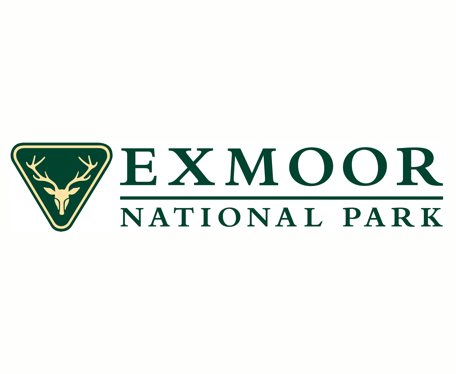 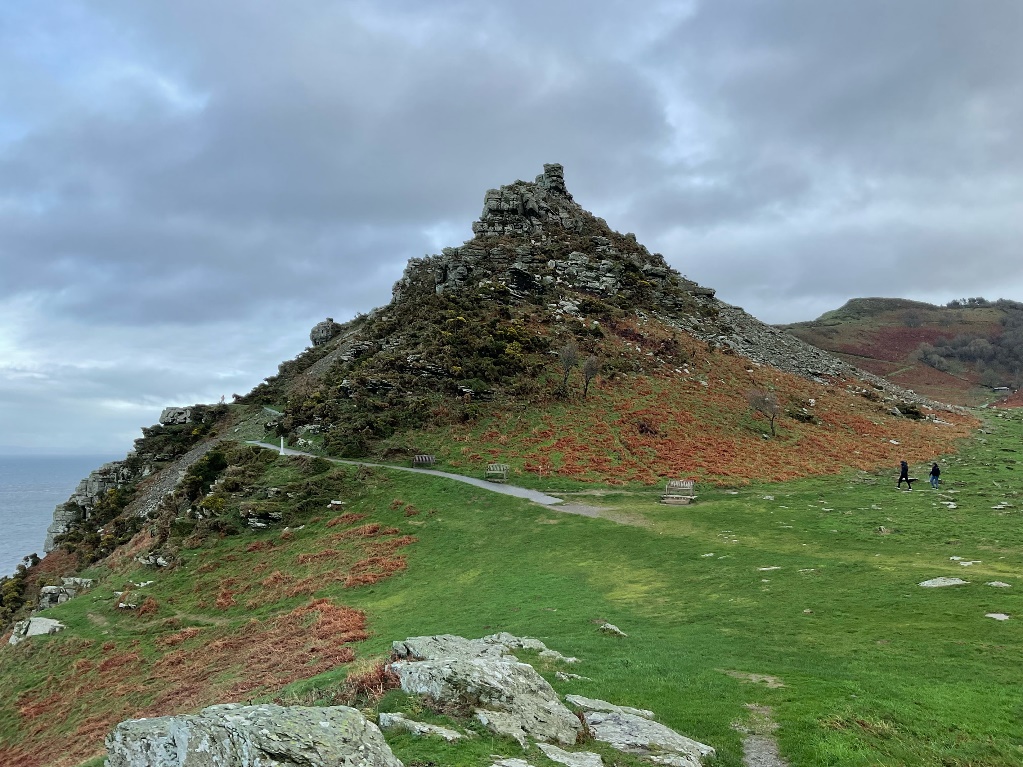 The Valley of Rocks is an outdoor area with cliffs and rock formationsThis means it is a place where I can spend time in the countryside
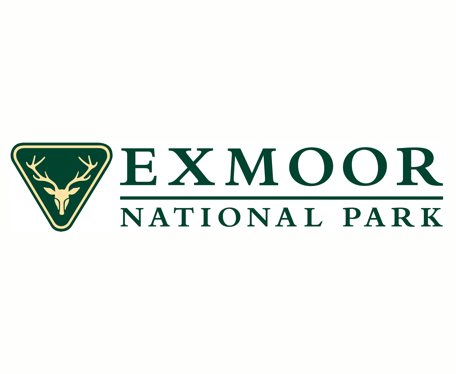 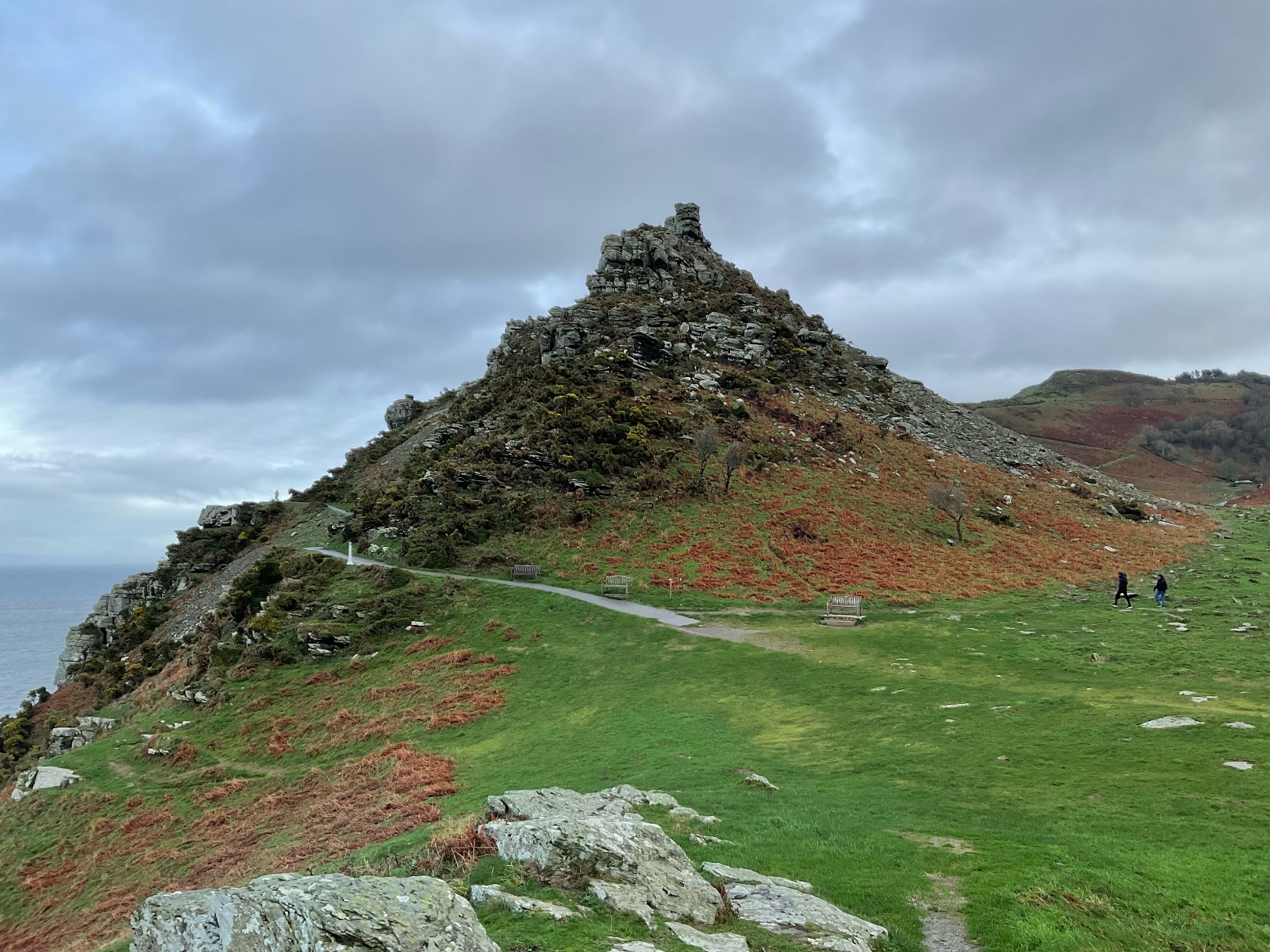 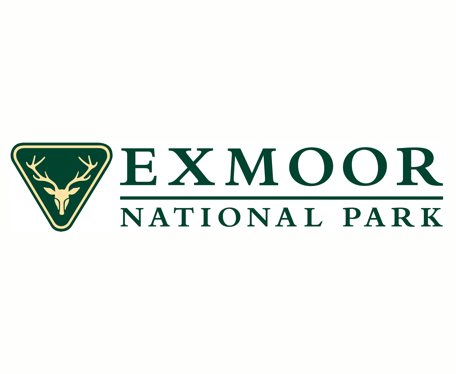 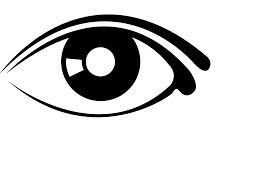 When I arrive to visit the Valley of Rocks I might see:
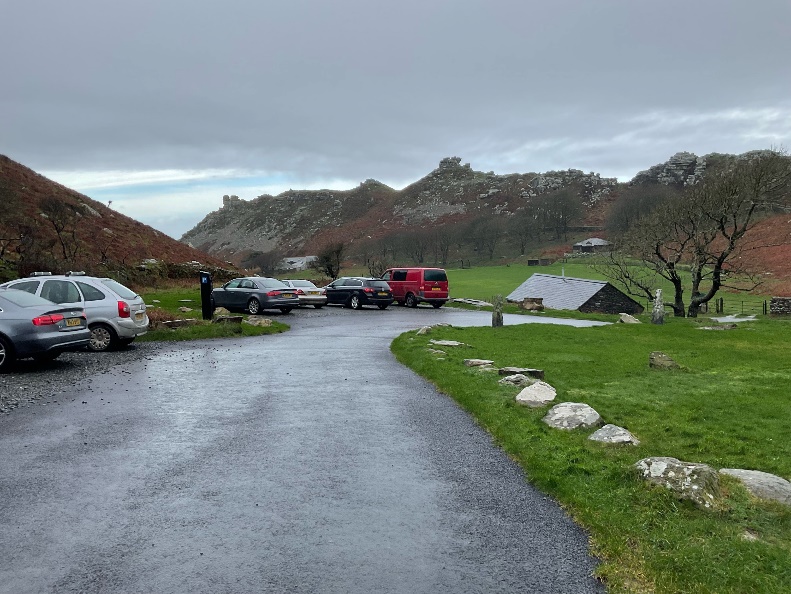 A sign for the cafe
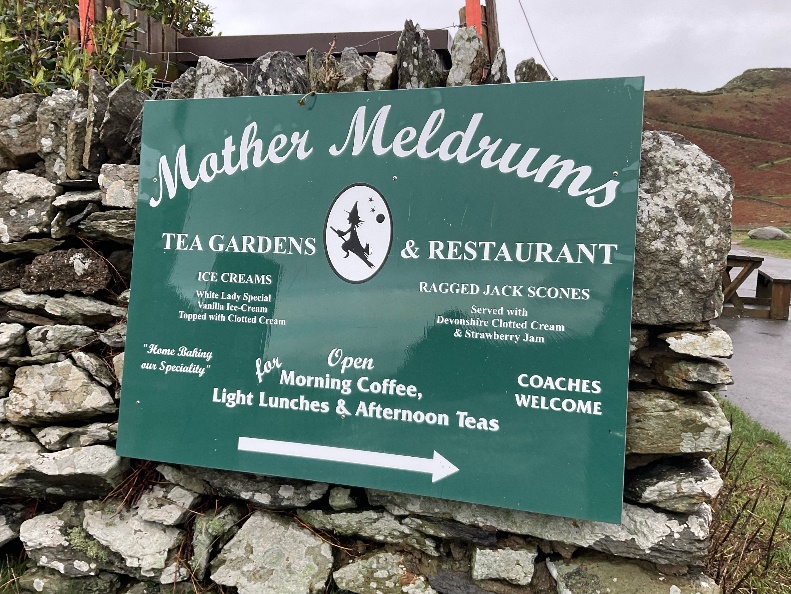 The car park
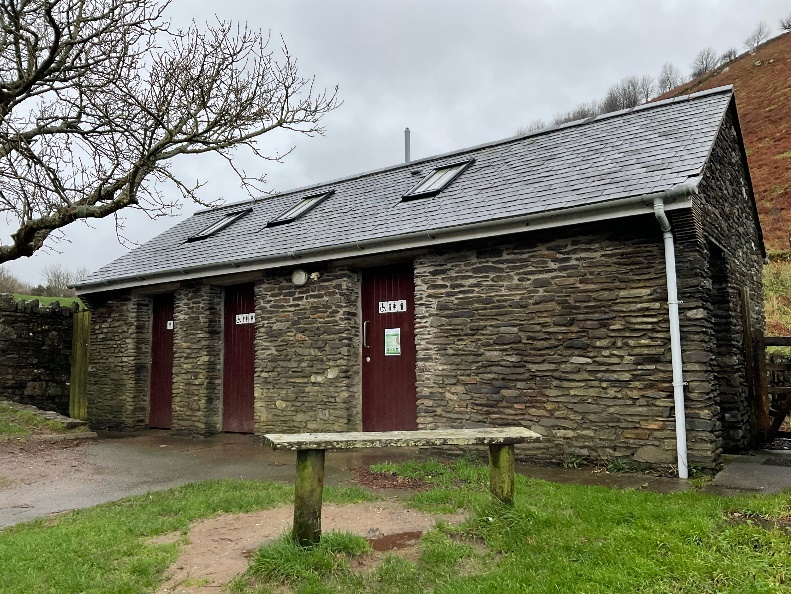 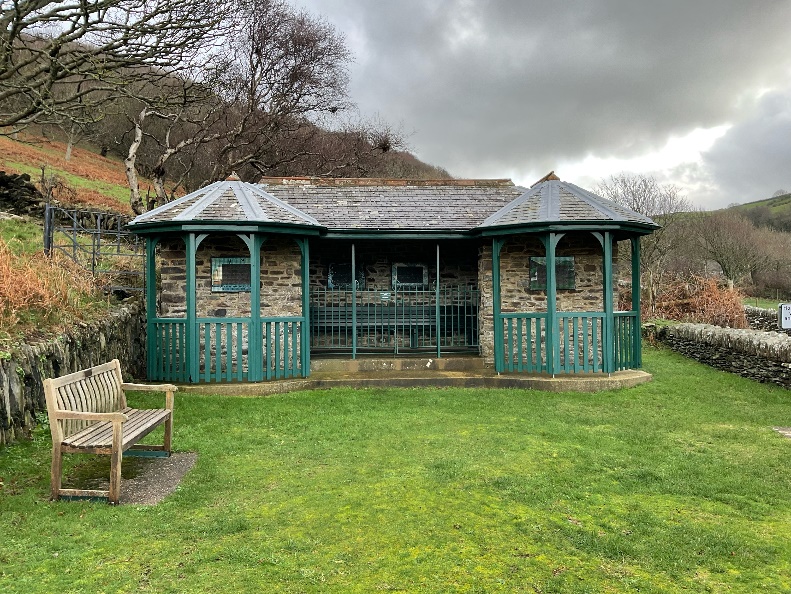 A wooden shelter painted green
A stone building with toilets inside
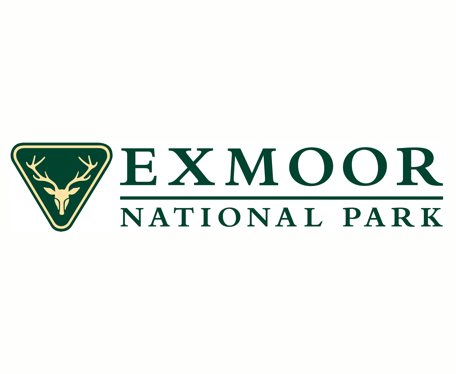 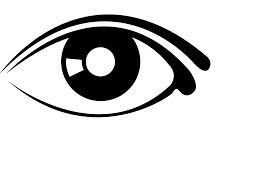 When I visit the Valley of Rocks I might see:
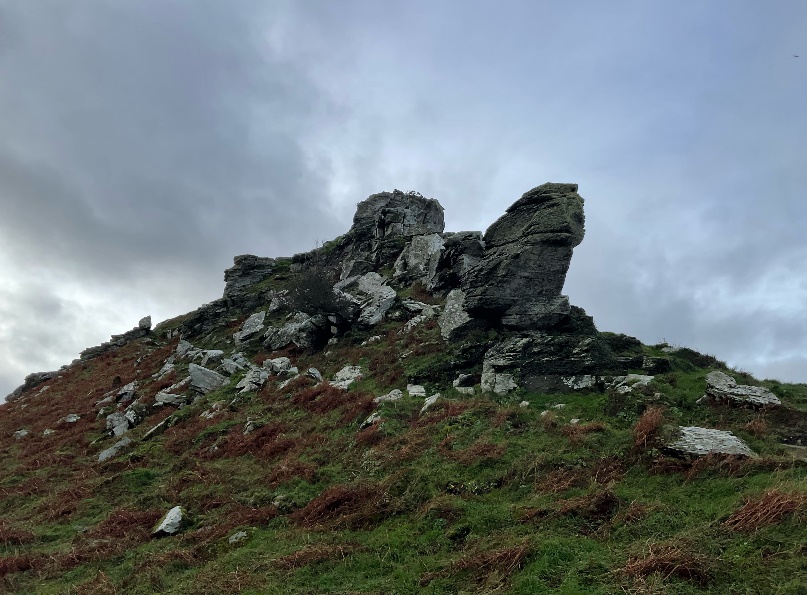 Large groups of rocks
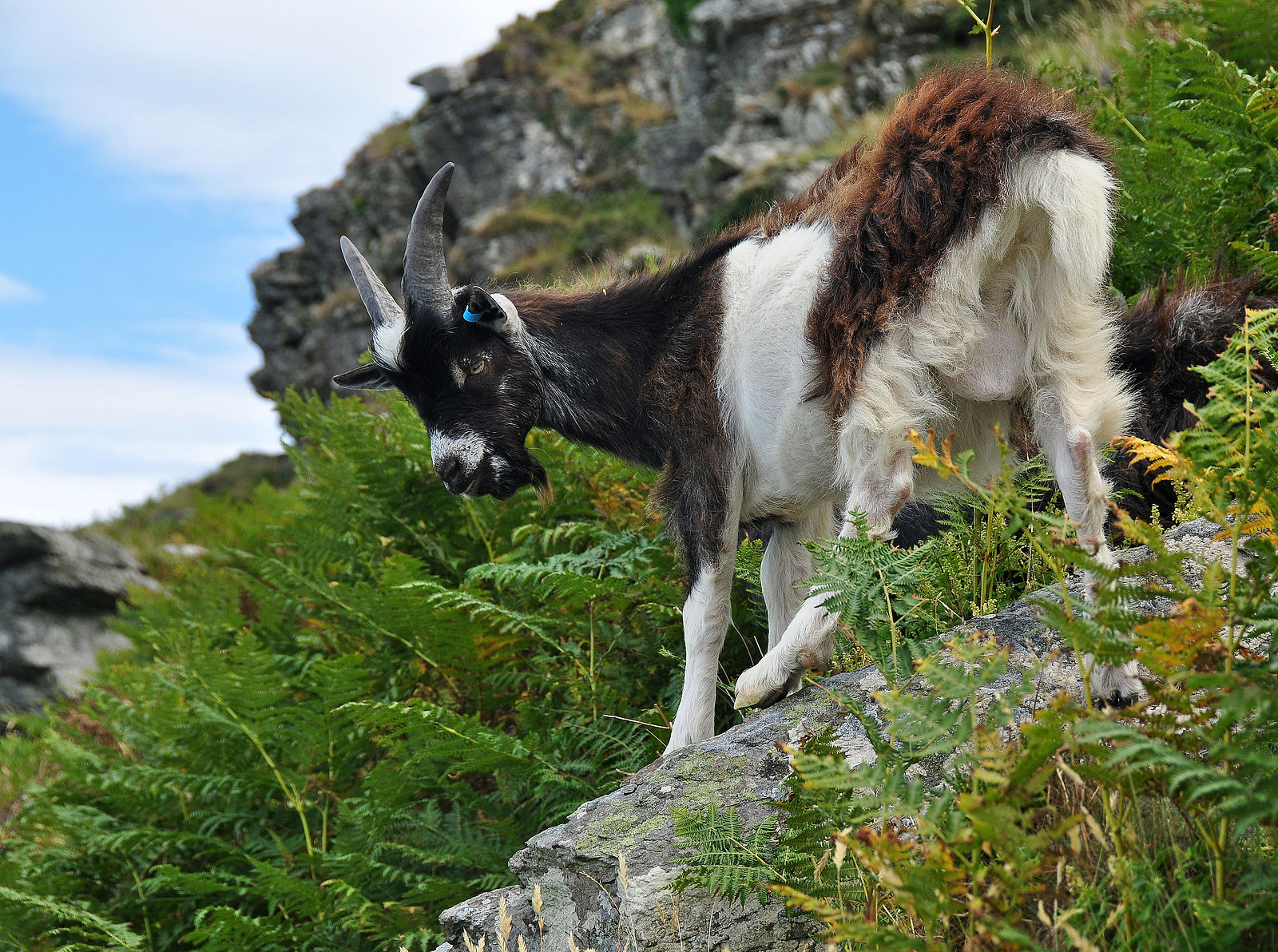 Goats
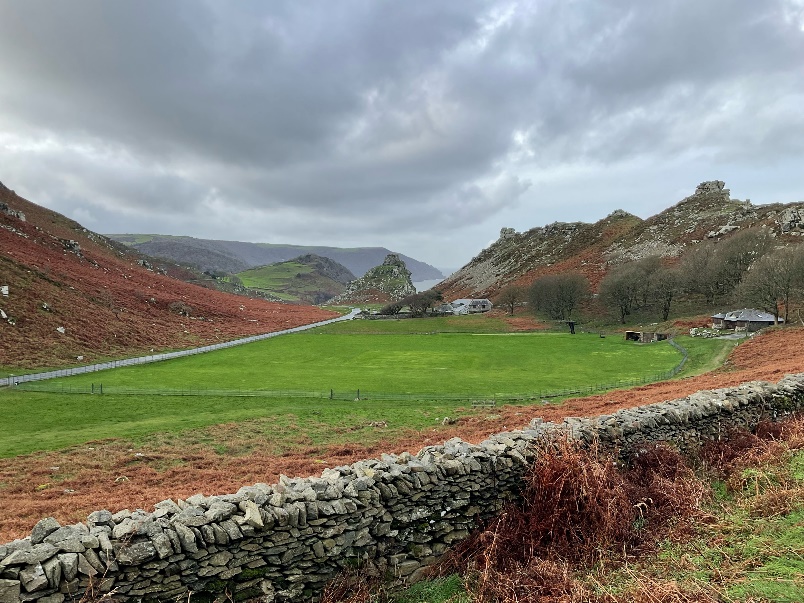 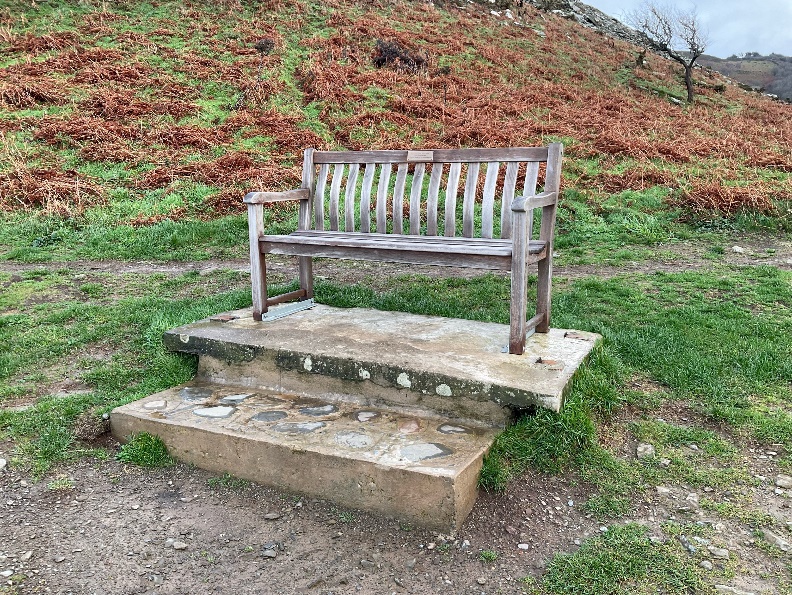 A wooden bench
A cricket pitch
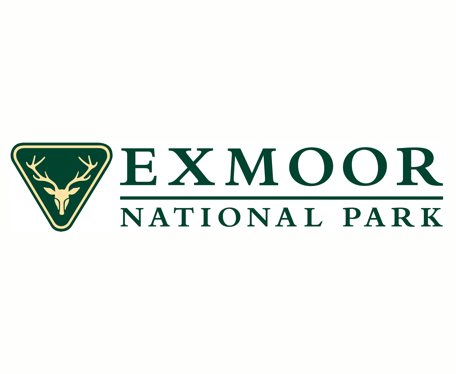 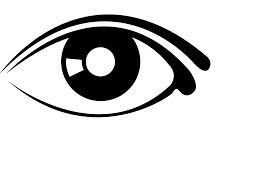 When I visit the Valley of Rocks I might see:
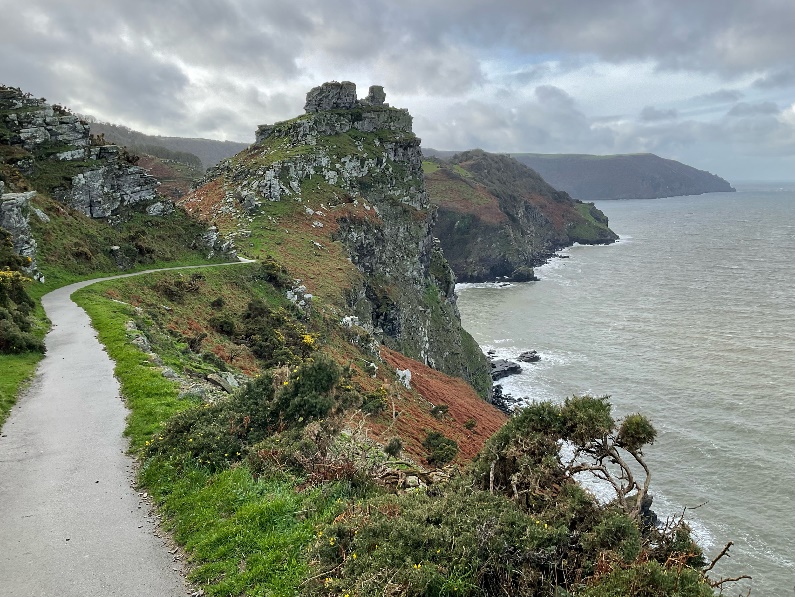 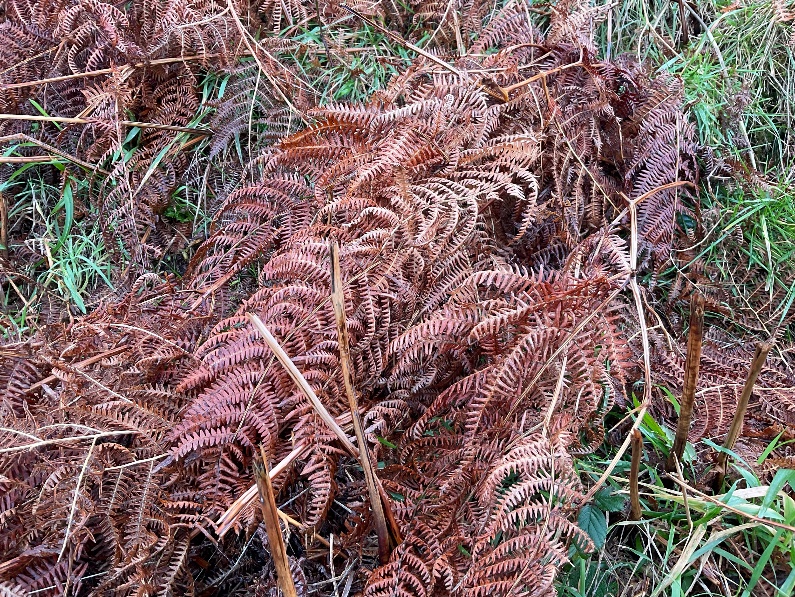 Bracken
The sea
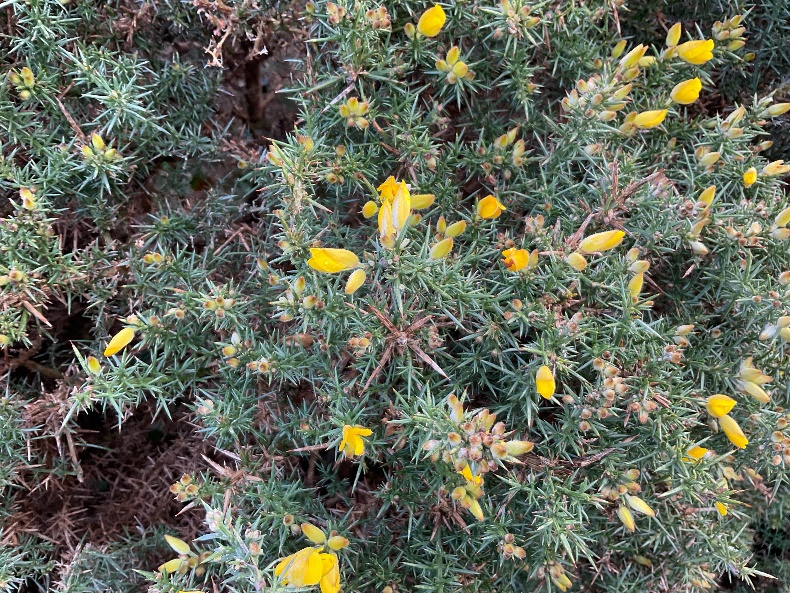 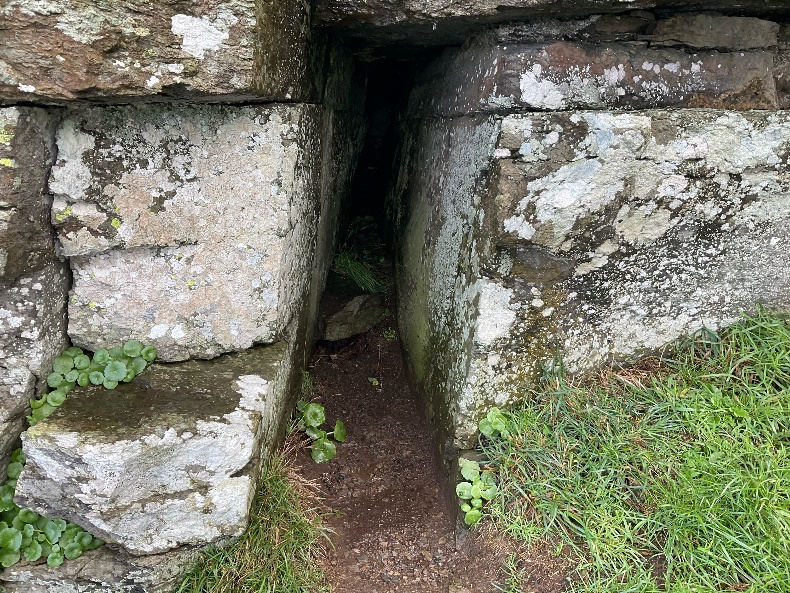 Gaps between the rocks
Flowers like gorse
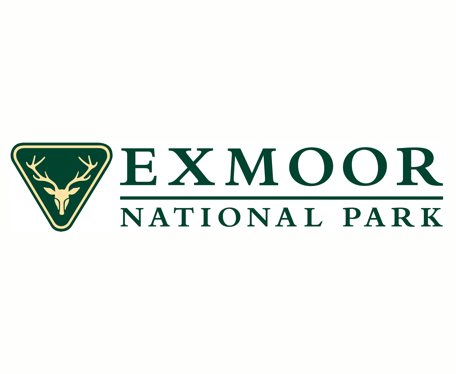 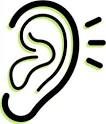 When I visit the Valley of Rocks I might hear:
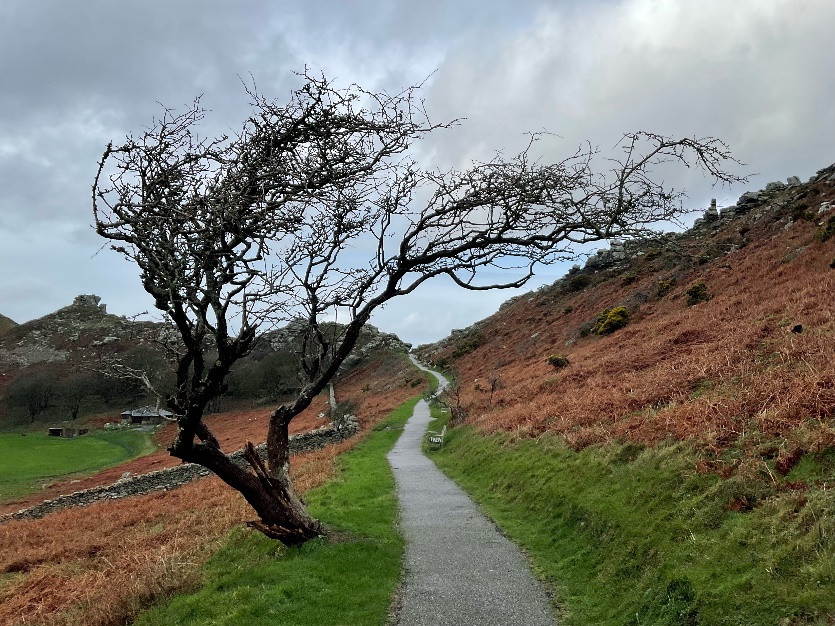 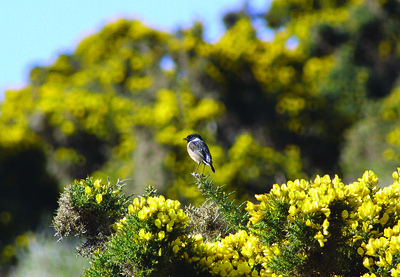 Stonechat bird ‘song’ – like 2 stones being knocked together
The wind blowing
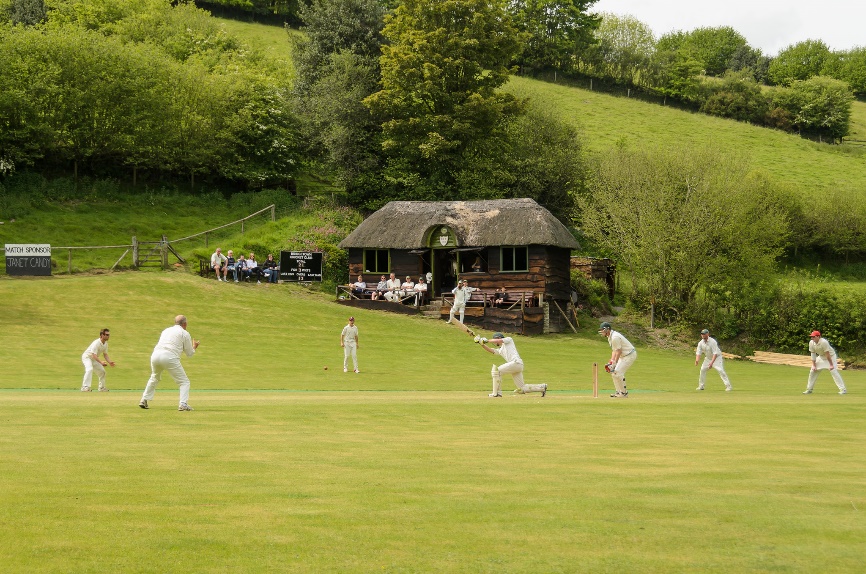 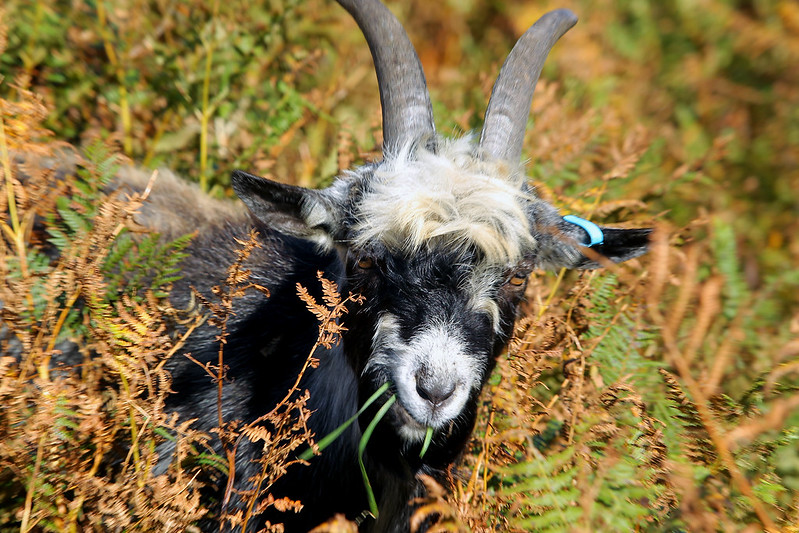 Goats bleating
People playing cricket
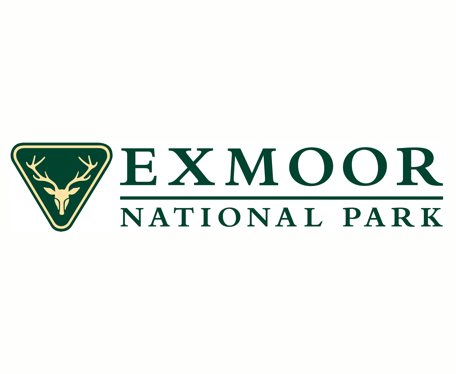 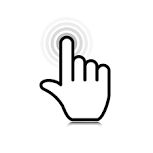 When I visit the Valley of Rocks I might touch or feel:
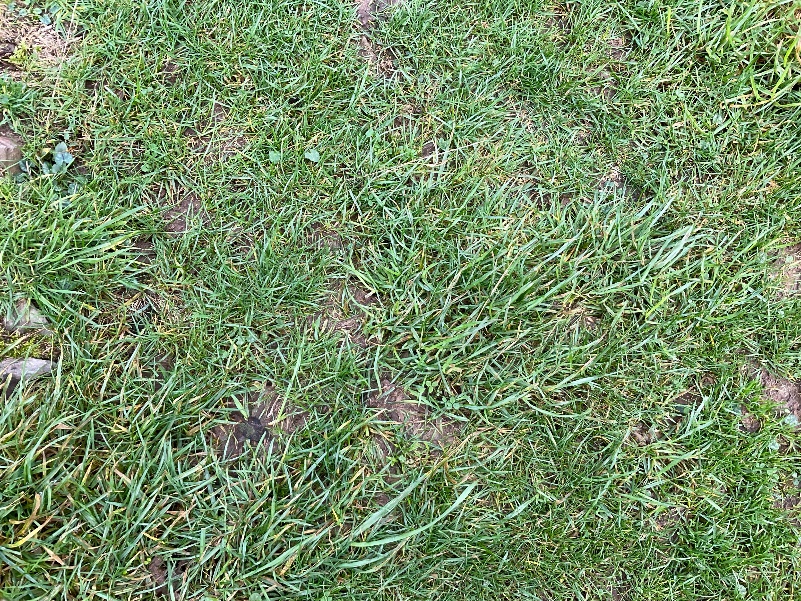 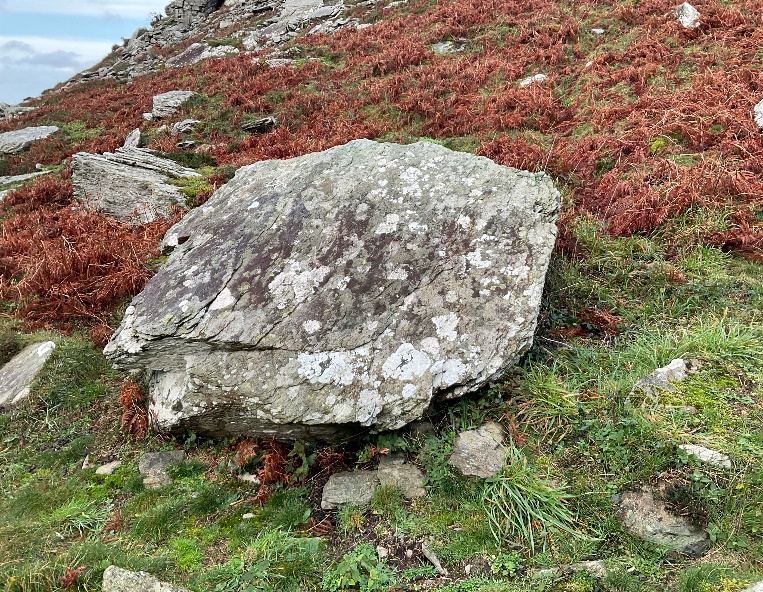 Soft grass
Large boulders
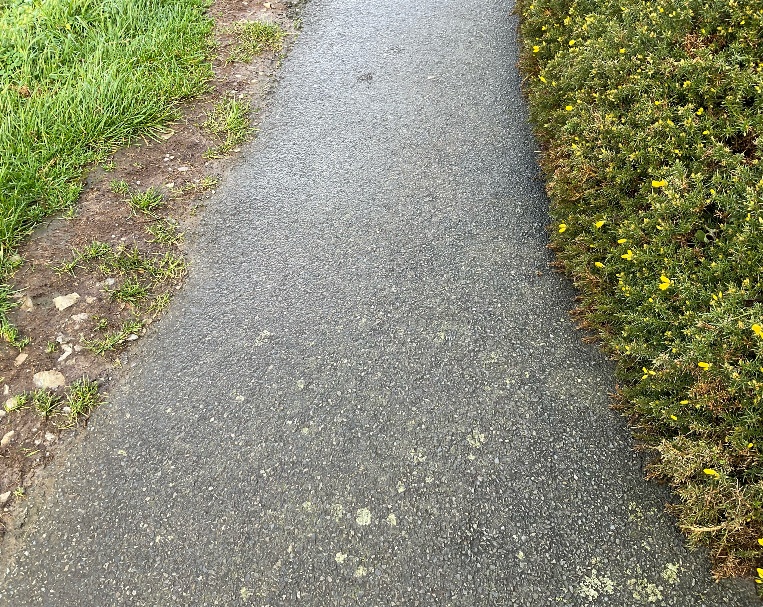 The tarmac path
Heather
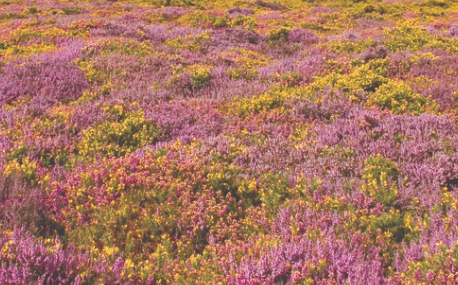 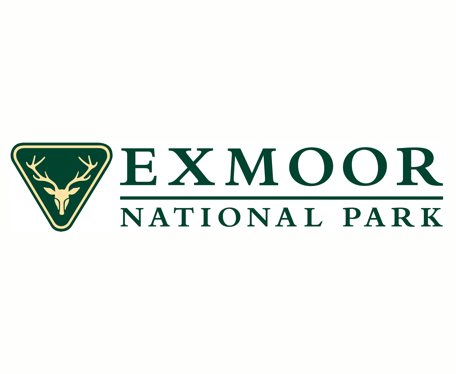 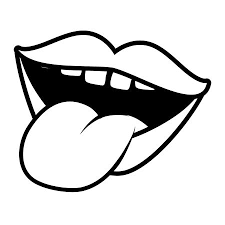 When I visit the Valley of Rocks I might taste:
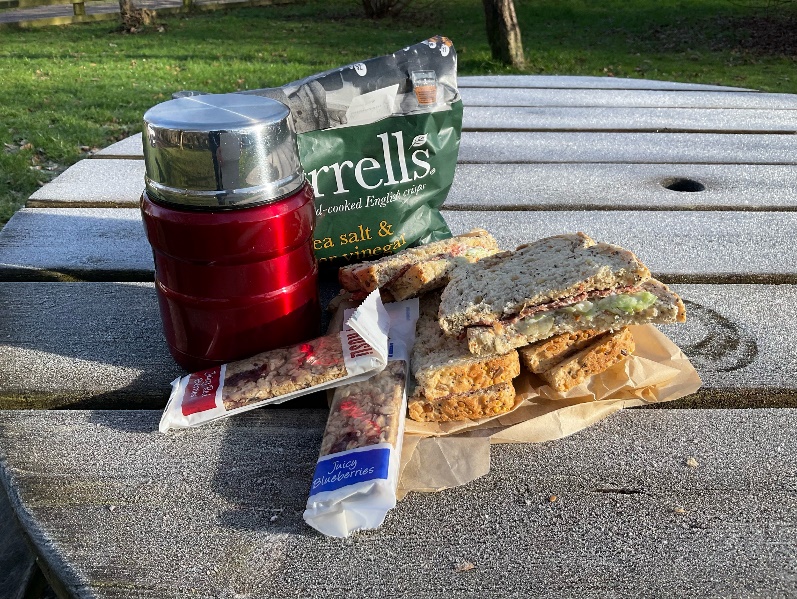 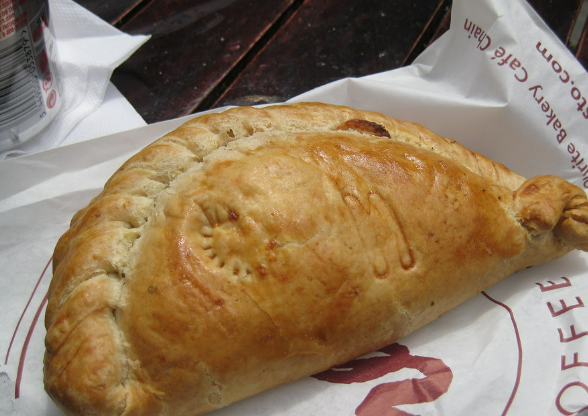 My picnic if we have brought one.
Food and drink in the cafe
Salty air
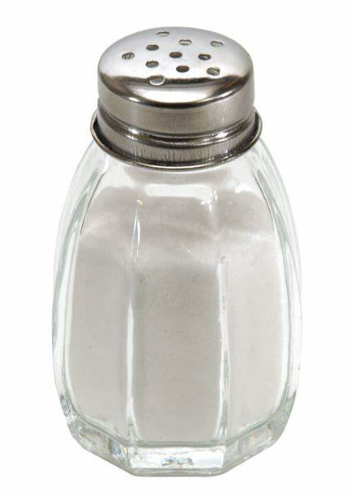 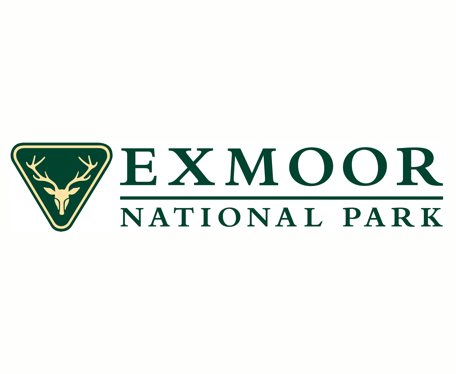 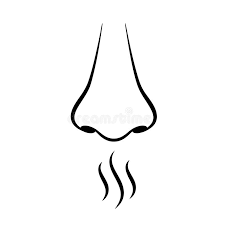 When I visit the Valley of Rocks I might smell:
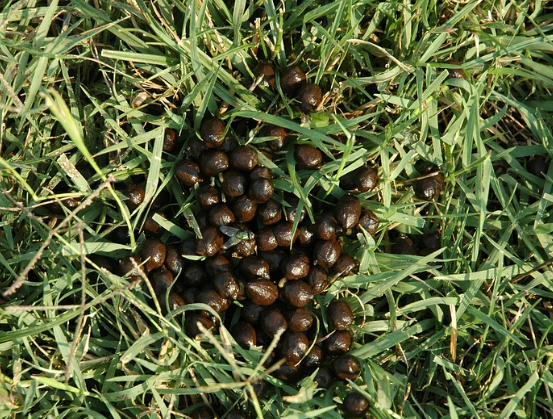 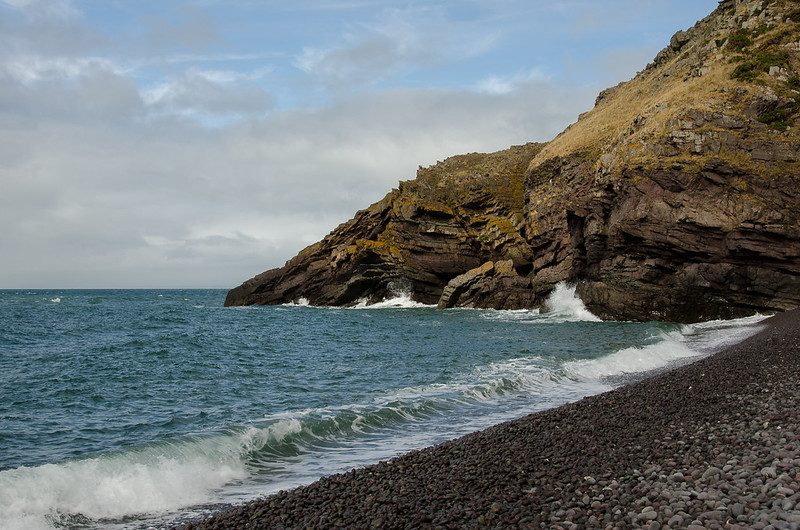 Goat poo
The sea
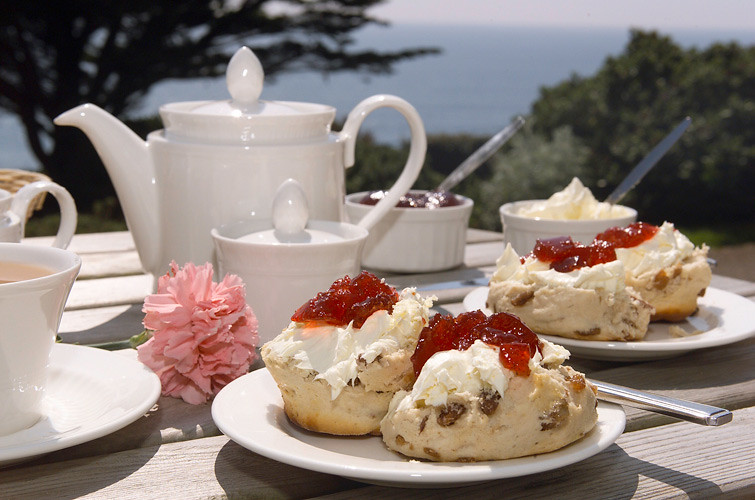 Food from the cafe
Most of all the Valley of Rocks is a place where I can enjoy time outdoors.
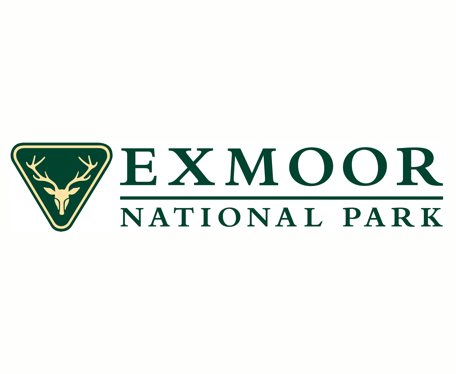 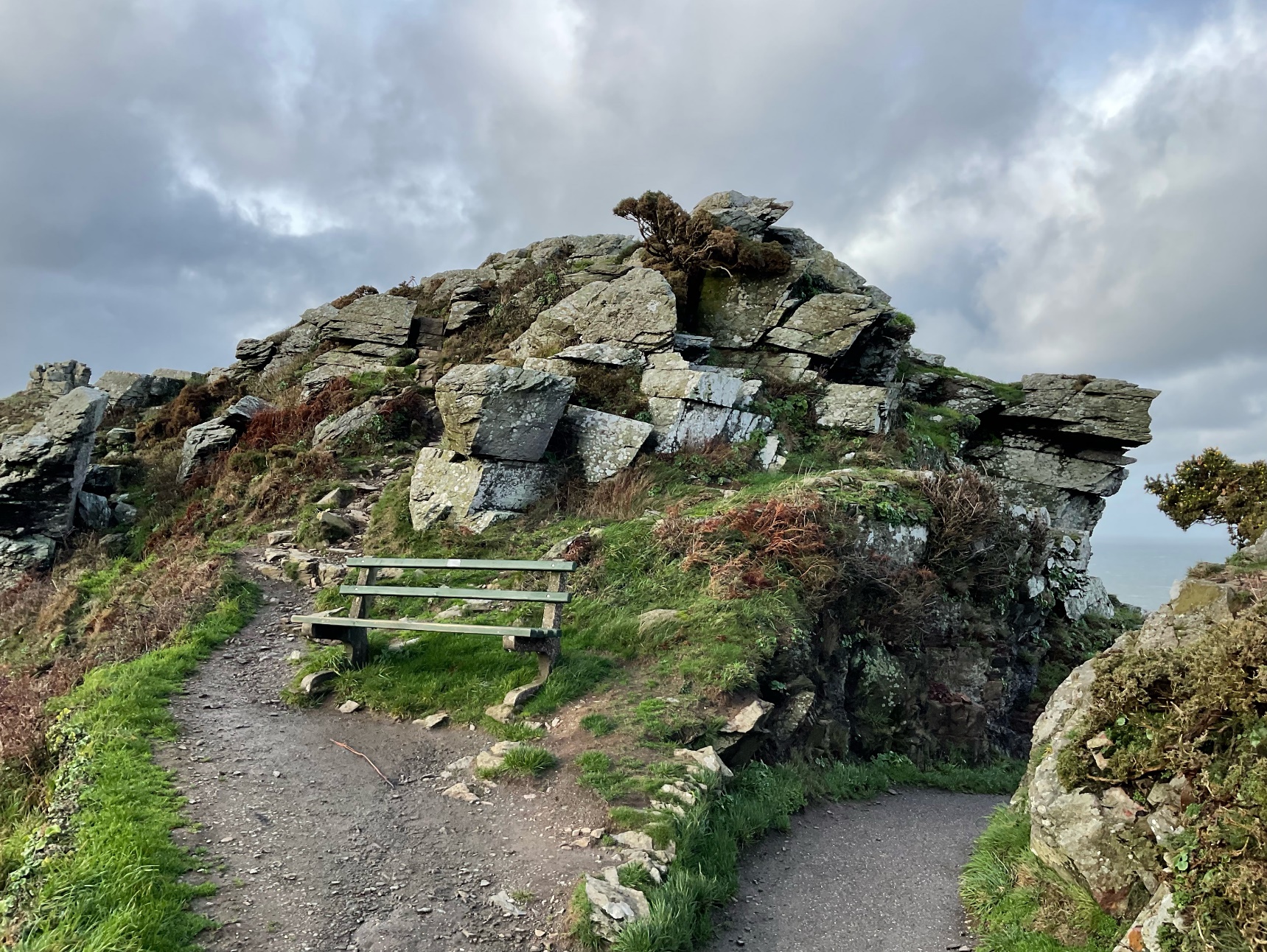 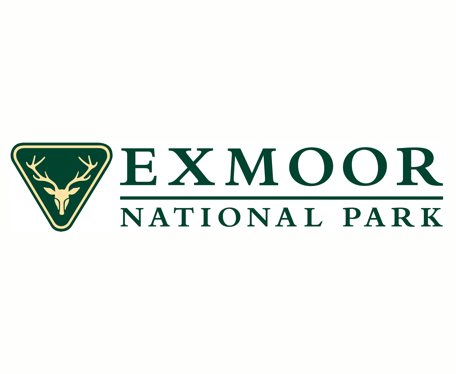 Some additional information for my visit
This Sensory Story starts from the Exmoor National Park Valley of Rocks Upper pay and display car park EX35 6JH
This car park has public toilets
There is a cafe near to the car park which is open in season
The Valley of Rocks Story
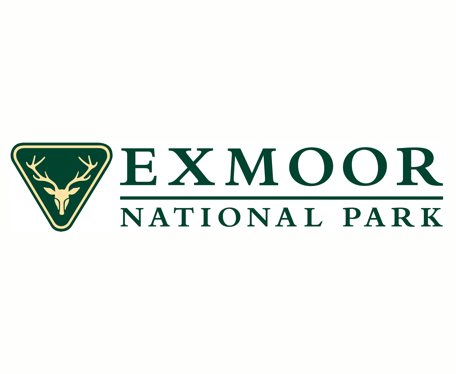 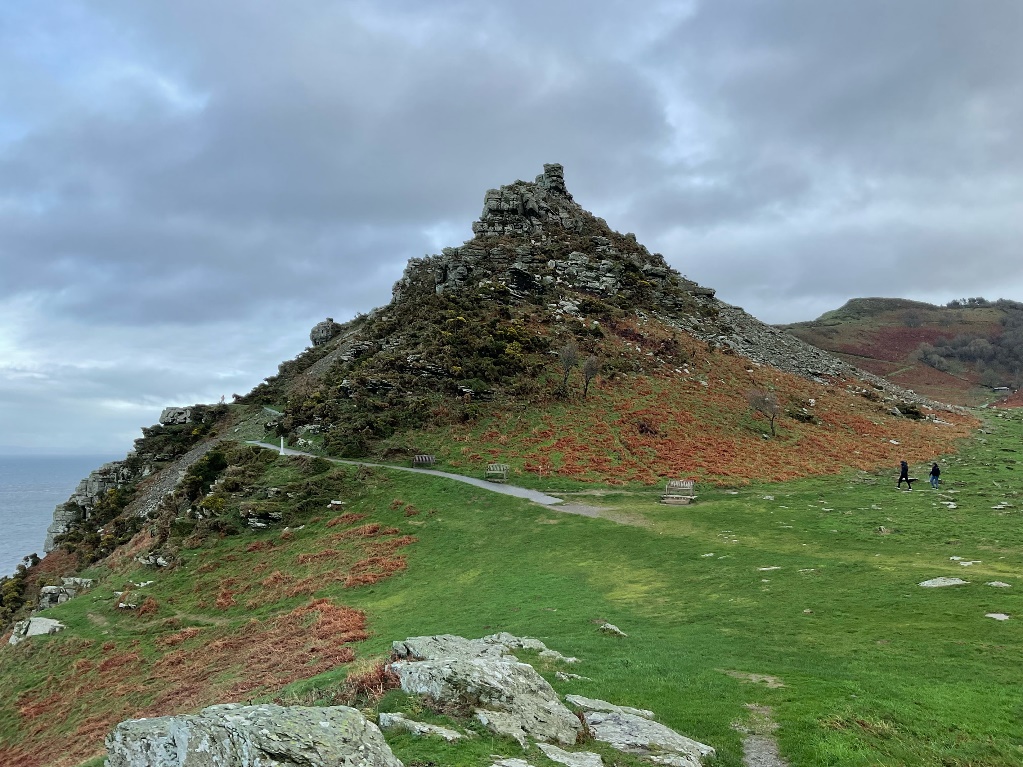 Produced For Exmoor National Park by Access & Inclusion UK 2023
www.accessandinclusion.com